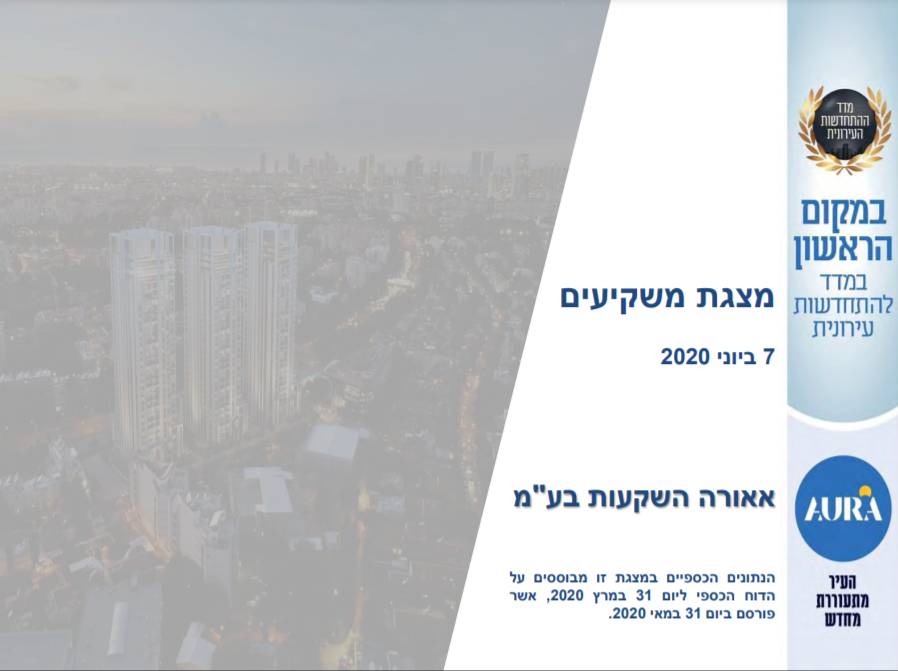 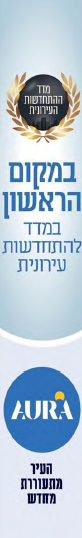 1st 
Place
In the
Urban Renewal Index
Investor Brief
June 7, 2020
Aura Investments
The financial data in this presentation is based on 
the financial statement as on March 31, 2020,
Released on May 31, 2020.
The City
Reawakens
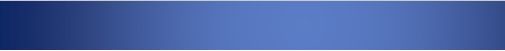 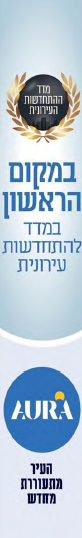 DISCLAIMER
• This presentation was prepared for the sake of convenience and summarization, and it cannot substitute for a review of the annual, quarterly and immediate reports published by the company, which contain the full and binding information about the company.
•  Some of the images in the presentation are illustrative, and design and/or changes may be made to some of them in the future. They should not be relied upon.
• The presentation does not constitute an offer to purchase securities in the company, or an solicitation to receive such offers, and is meant solely for providing information to investors.
• The presentation contains forward-looking information, as defined in the Securities Law of 1968. The said information includes, inter alia, plans, projections, goals, future assessments and estimates, and other information regarding future events or subjects whose materialization isn't certain and isn't under the Company's control. Forward-looking information is based on the assessments of the management of the Company, based, inter alia, on information known to the management of the Company at the time this presentation was prepared, and it also includes assessments and plans made by the Company which may not come into fruition, or may come into fruition in a manner other than how the Company had planned, to include one or more of the following, should they materialize: (1) If a deterioration occurs in the economy and/or in the real estate market and/or residential housing market, particularly in the areas in which each project is located; (2) if changes occur to expected construction costs and/or the costs and/or availability of raw materials and/or construction input costs and/or availability of human resources; (3) If any of the conditions for the construction of any of the projects is not met, including the required contractual relationships with residents or others and/or if planning stages aren't completed and/or are delayed, and/or if changes are made to planning.
1st 
Place
In the
Urban Renewal Index
The City
Reawakens
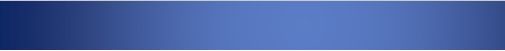 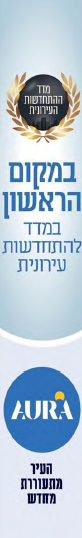 DISCLAIMER (cont)
(4) If any of the risk factors the Company is exposed to materializes, as specified in the company overview section in the periodic statement for the year 2019.
The company has no assurance that its expectations, assessments and plans will materialize.  Hence, the outcomes of its activities may differ substantially from projected outcomes or from outcomes implied by this presentation.
• With regard to urban renewal projects, the number of housing units is subject to the final approval of the competent authorities.
• For projects regarding which the company is requesting an easing of the provisions of the city building plan (CBP), the Company presents the number of housing units, based on the number of applications submitted to the committee.
1st 
Place
In the
Urban Renewal Index
The City
Reawakens
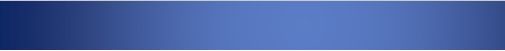 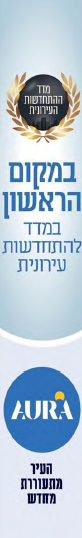 OVERVIEW
• Aura is a leading Israeli company in the development and establishment of urban renewal projects.
• The Company builds residential neighborhoods with no less than 200 housing units through both urban renewal projects ("evacuation and construction") and traditional projects.
• The Company specializes in projects located mainly in central Israel and high-demand areas.
•  39 projects (some of which have a number of execution stages) including approximately 15,000 residential housing units (the Company's effective share is about 11,200 housing units).
Of all these projects, 30 are urban renewal projects, in which the Company will build about approximately 13,400 housing units (the Company's effective share is about 9,900 housing units).
• 7 projects (some of which have a number of execution stages) are in the construction and execution stage. These projects include 2,151 housing units (the Company's effective share is 1,701 housing units), and as at May 31st, 2020, binding sales contracts were signed regarding 1,039 housing units.
• 2019 was a record year for sales: 476 binding sales contracts were signed, compared to 283 in 2018, and 277 in 2017.
• Equity of 284 million ILS. This number is expected to increase, following a rights issue in the amount of 44 million ILS.
• Controlling shareholder: Yaakov Atrakchi (53.8%)
• Major stakeholders: Menorah Mivtachim Insurance Ltd. (12.2%) and Leumi Partners (6.7%)
1st 
Place
In the
Urban Renewal Index
The City
Reawakens
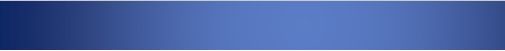 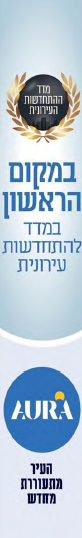 OVERVIEW
• The following projects will be completed in 2020-2021: Holon 300, "Ono Valley" in Kiryat Ono, Stage D of "The Hanging Gardens" in Yehud-Monosson, "Aura Bamoshav" in the Gani Ayalon neighborhood of Ahisamach - Lod.
• Expected retained earnings from this project are 422 million ILS.
• The balance of retained earnings from the Aura Prime project (109 H') that has not yet been withdrawn is 32 million ILS.
• The sales rate for each of these projects is very high.
• The company will repay its debt in 2020-2021 using self-financing, and will not depend on debt raising.
• If possible, under favorable conditions, the Company will issue bonds in 2021 in order to begin additional projects.
• The COVID-19 crisis:
1st 
Place
In the
Urban Renewal Index
• On-site execution has continued as planned.
• The sales rate decreased during March and April.
• In May, the regular sales rate was about 38 housing units.
• In June, the return-to-normal trend continued.
• Reduction of costs of about 30% (beginning in April): overhead, administration, general expenses and advertising.
• A decision was made regarding delaying the marketing and execution of new projects, in order to meet commitments, without having to raise additional debt. A reassessment will be performed toward 2021, based on the state of the market.
The City
Reawakens
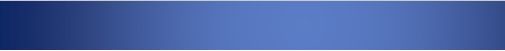 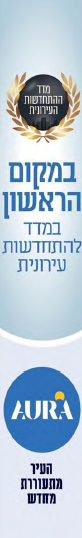 PROJECTS COMPLETED IN 2020 | HOLON 300
1st 
Place
In the
Urban Renewal Index
The City
Reawakens
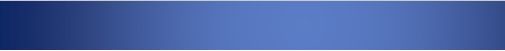 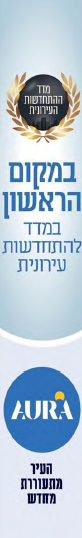 PROJECTS COMPLETED IN 2020 | KIRYAT ONO | ONO VALLEY – STAGE A
1st 
Place
In the
Urban Renewal Index
The City
Reawakens
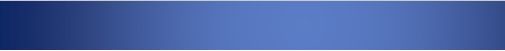 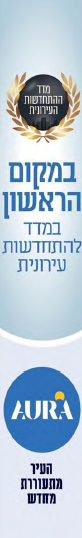 PROJECTS COMPLETED IN 2020 | “HANGING GARDENS” STAGE D
YEHUD-MONOSSON –LOT 5
1st 
Place
In the
Urban Renewal Index
The City
Reawakens
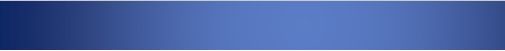 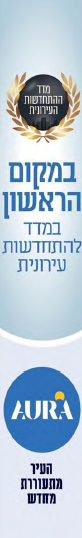 PROJECTS TO BE COMPLETED IN 2021| AURA BAMOSHAV
GANEI ALON NEIGHBORHOOD (AHISAMACH), LOD
1st 
Place
In the
Urban Renewal Index
The City
Reawakens
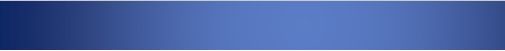 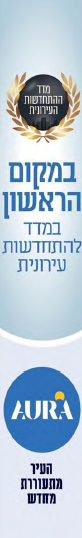 PROJECTS TO BE COMPLETED IN 2021| ONO VALLEY – stage B
KIRYAT ONO
1st 
Place
In the
Urban Renewal Index
Photographed on June 2, 2020
The City
Reawakens
* Subject to the sale of commercial space
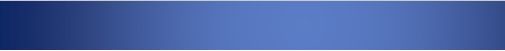 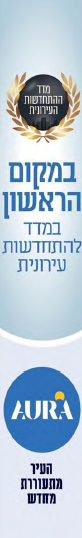 PROJECTS COMPLETED IN 2020 | “HANGING GARDENS” ST. D
YEHUD MONOSSON
LOT 4
1st 
Place
In the
Urban Renewal Index
Lot 4
Photographed on June 2, 2020
The City
Reawakens
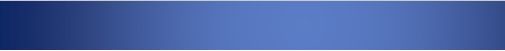 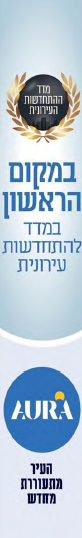 PROJECTS TO BE COMPLETED IN 2022| HARO’EH COMPLEX
Ramat Gan
1st 
Place
In the
Urban Renewal Index
The City
Reawakens
Photographed on June 2, 2020
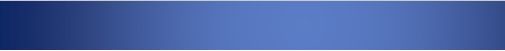 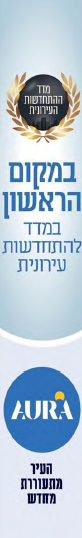 Aura Ramat Hasharon - Stage A
PROJECTS TO BE COMPLETED IN 2022| AURA RAMAT HASHARON
Stage A
1st 
Place
In the
Urban Renewal Index
Stage A
The City
Reawakens
•
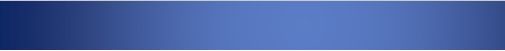 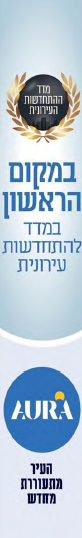 PROJECTS TO BE COMPLETED IN 2022 | LOT 210, H/370
Holon
1st 
Place
In the
Urban Renewal Index
The City
Reawakens
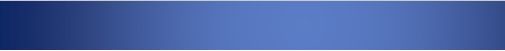 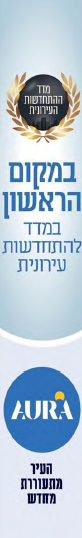 PROJECTS TO BE COMPLETED IN 2022 | DENYA - HADERA
Denya - Hadera
1st 
Place
In the
Urban Renewal Index
The City
Reawakens
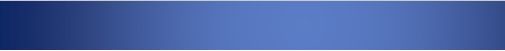 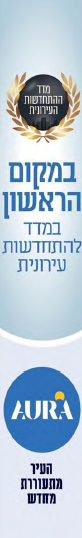 PROJECTS TO BE COMPLETED IN 2023 | ELIYAHU BERLIN – TA
1st 
Place
In the
Urban Renewal Index
The City
Reawakens
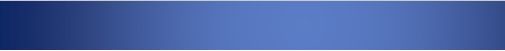 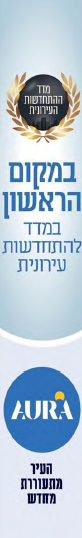 PROJECTS TO BE COMPLETED IN 2023 | AURA CITY - HADERA
1st 
Place
In the
Urban Renewal Index
The City
Reawakens
Photographed on June 3, 2020
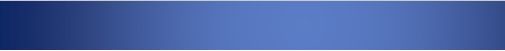 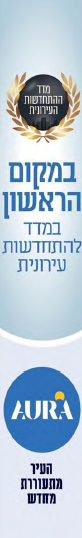 PROJECTS TO BE COMPLETED IN 2023 | AURA BEN SHEMEN
stage A:Nofei Ben Shemen Neighborhood, Lod
ROUTE 6
TO TEL AVIV
ROUTE 6 JUNCTION
MOSHAV BEN SHEMEN
BEN SHEMEN
YOUTH VILLAGE
1st 
Place
In the
Urban Renewal Index
ROUTE 443
ALON
BROSH
TAMAR
ZAYIT
ESHEL
AMPHITHEATER
The City
Reawakens
ECOLOGICAL POND
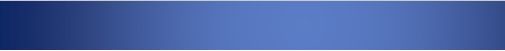 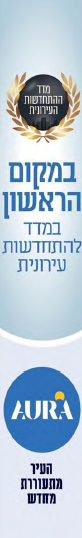 PROJECTS TO BE COMPLETED IN 2024 | AURA RAMAT CHEN
Ramat Gan
1st 
Place
In the
Urban Renewal Index
The City
Reawakens
* A decision regarding the beginning of the marketing and execution of these projects will be made based on the market status.
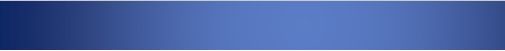 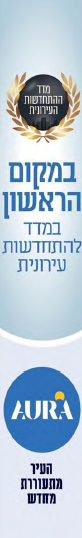 Projects expected to be available for construction in the coming year
1st 
Place
In the
Urban Renewal Index
The City
Reawakens
A decision regarding the beginning of the marketing and execution of these projects will be made based on the market status.
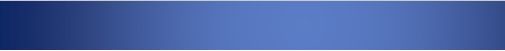 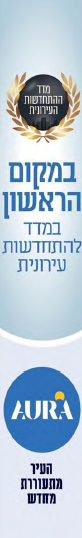 Planned projects
1st 
Place
In the
Urban Renewal Index
The City
Reawakens
* Valid CBP
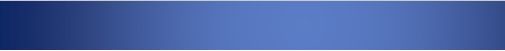 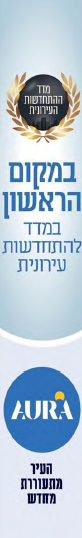 Planned projects
1st 
Place
In the
Urban Renewal Index
The City
Reawakens
* Valid CBP
** The company is taking steps to increase rights
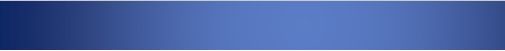 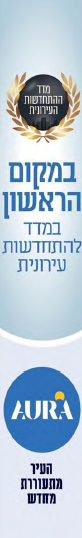 Properties for sale | Melchett – Sheinkin, TA | Lot 305, P. Hanna | Or Akiva | Savyon Junction, Kiryat Ono
1st 
Place
In the
Urban Renewal Index
The City
Reawakens
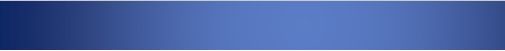 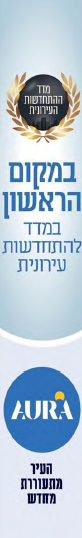 Properties for sale | Student Dormitories in Kiryat Ono
1st 
Place
In the
Urban Renewal Index
The City
Reawakens
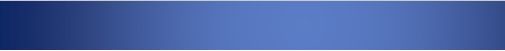 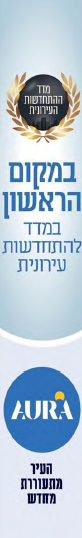 Properties for sale | Student Dormitories in Kiryat Ono
1st 
Place
In the
Urban Renewal Index
The City
Reawakens
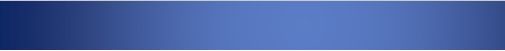 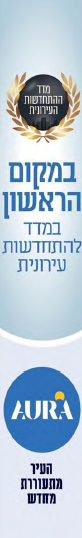 Bonds | Release of Retained Earnings
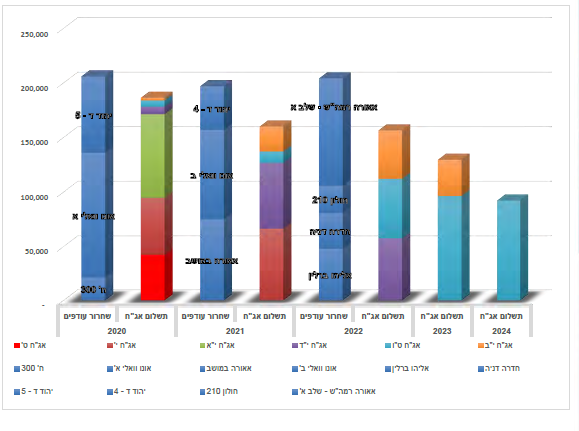 1st 
Place
In the
Urban Renewal Index
Yehud D - 5
Yehud D - 4
Yehud D - 8
Ono Valley - B
Holon 210
Ono Valley - A
Hader a- Denya
Aura Bamoshav
Eliyahu Berlin
H - 300
Ret. Earnings Release
Bond Payment
Ret. Earnings Release
Bond Payment
Ret. Earnings Release
Bond Payment
Bond payment
Bond Payment
2021
2023
2024
2020
2022
Series N bond
Series O bond
Series K bond
Series L bond
Series J bond
Series I bond
The City
Reawakens
Hadera Denya
Ono Valley A
Eliyahu Berlin
Ono Valley B
H. 300
Aura Bamoshav
Aura Ramat Hasharon – Stage A
Yehud D - 5
Yehud D - 4
Holon 210
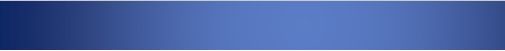 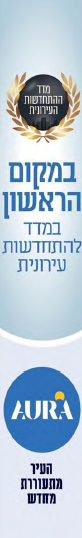 Projected Cash Flow 2020-2021 – with no additional debt raising
1st 
Place
In the
Urban Renewal Index
The City
Reawakens
36.380
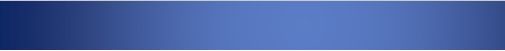 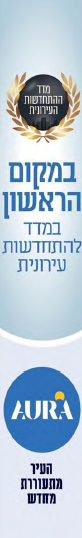 Summary
1st 
Place
In the
Urban Renewal Index
The City
Reawakens
36.380
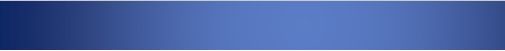 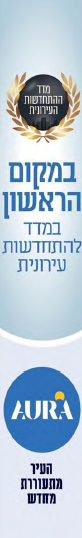 Thank you very much
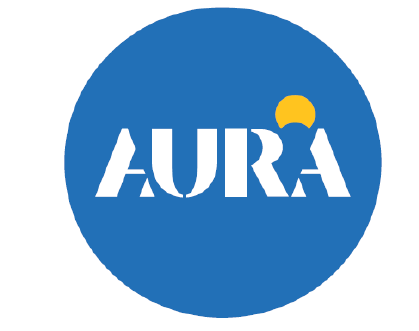 1st 
Place
In the
Urban Renewal Index
The City
Reawakens
The City Reawakens
36.380